Utjecaj društvenih mreža na osobni identitet
Karlo Markešić 1.A
8.11.2021.
Sadržaj
Općenito o društvenim mrežama
Pozitivne i negativne strane društvenih mreža
Utjecaj društvenih mreža na osobni identitet
Izvori
Općenito o društvenim mrežama
Internetski prostor koji služi za međusobno povezivanje korisnika
Danas postoje stotine društvenih mreža koje su lako dostupne
Podjela društvenih mreža: mreže za komunikaciju, mreže namijenjene za zabavu
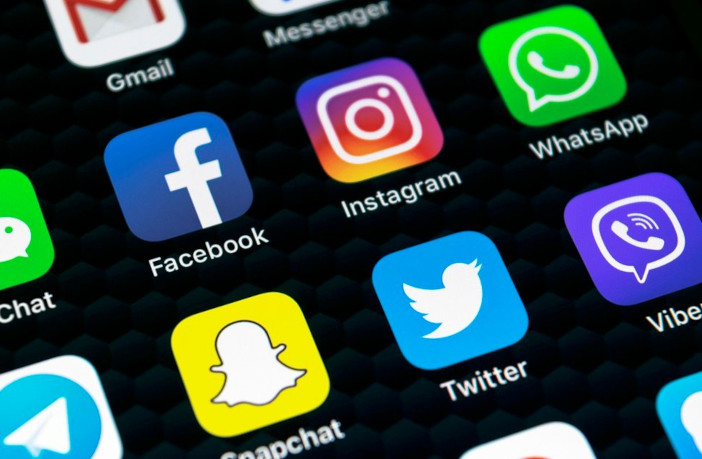 WhatsApp, Viber, Messenger, e-mail
TikTok, Facebook, Instagram, Twitter, YouTube
Pozitivne i negativne strane društvenih mreža
pozitivne i negativne strane
Pozitivne strane društvenih mreža: brza komunikacija, korisne informacije, mogu biti snažni pokretači promjena, upoznavanje novih ljudi
Negativne strane: ovisnost, nasilje, narušena sigurnost, zlouporaba podataka, pedofilija, virusi itd.
Društvene mreže ne moraju nužno biti ni loše ni dobre, one su onakve kakvima ih sami napravimo
Utjecaj društvenih mreža na osobni identitet
Društvene mreže izravno i neizravno formiraju naše stavove i nameću svoj ideal ljepote kao jedini ispravan. Neki od tih ideala su: nabildana tijela, umjetne trepavice i nokti.
Isto tako nečije aktivnosti koje objavljuje na društvenim mrežama utječu na djecu diljem svijeta.
Sve to skupa jako utječe na naš osobni identitet, na nečiji bolje na nečiji lošije
Izvori
https://hr.wikipedia.org/wiki/Dru%C5%A1tvena_mre%C5%BEa
https://znatko.com/11625/ 
https://www.tportal.hr/vijesti/clanak/dobre-i-lose-strane-drustvenih-mreza-20121002
Hvala na pažnji!